Injector Optimization for Simultaneous Operation with Different Bunch Charges
Yauhen Kot
BD Meeting 23.04.2012
Contents
How it theoretically can work, technical constraints
WP for 20pC
WP for 100pC
Operation 20-100pC
WP for 250pC
Operation 100-250pC
WP for 500pC
Operation 250-500pC
WP for 1000pC
Operation 500-1000pC
Conclusions: operation with single bunch charge
Conclusions: simultaneous operation with two bunch charges
Simultaneous operation with two laser systems and single solenoid
Simultaneous operation with two laser systems and two solenoids
Operation with two different bunch charges within the same system.
How can it theoretically work?
Remarks…
-   The problem of the operation with two different bunch charges at the same time is a question       whether it is possible to achieve the same optics functions at the first quadrupole for both charges
-   Generally bunch charge affects the optics functions  similar optics for different charges at the same settings of the solenoid and laser can occur only in the exceptional cases.
Typical beta development over the laser spot size.
(seen at the end of the ACC1)
Small beta for transmission under 100%
Local maximum at the point of 100% transmission
Shortly after the 100% transmission emittance minimum
And much later the beta function minimum
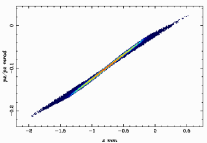 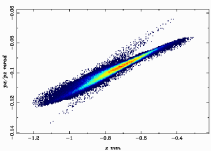 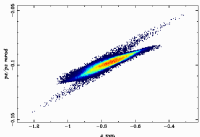 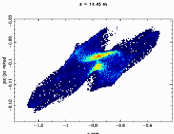 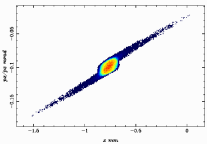 100% transmission
 from the cathode
For higher charges the whole curve shifts to the right
Beta minimum
Emittance minimum
Operation with two different bunch charges within the same system.
How can it theoreticaly work?
The problem of the operation with two different bunch charges at the same time is a question whether it is possible to achieve
the same optics functions at the first quadrupole for both charges
Generally bunch charge affects the optics functions  similar optics for different charges at the same settings of the solenoid and laser can occur only in the exceptional cases.
Operation within the same system but with two different charges is only possible
If we “catch” the beta for higher charge on the falling arm and the other one on the rising arm
…and hope that alfas also coincide
Technical and Theoretical Constraints
Max K1 of the quadrupoles in the injector < 10.0
Generally it is not guaranteed that a theoretical match is possible for any
      initial betas
2D Scan for XFEL Injector. 20pC
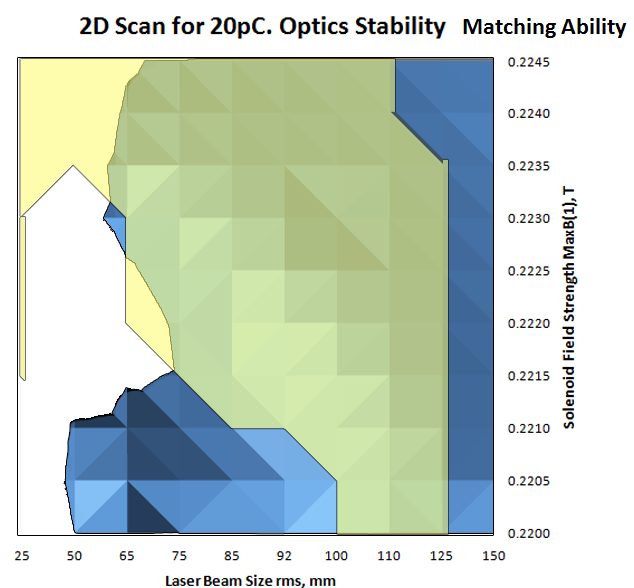 Match possible
Comfortable Optics Conditions
Working points for 20pC. Emittance Point of View
Best Emittance
100% transmission beginning at XY=40mm
Stable optics solutions with the emittance  > 0,10 mm mrad possible
Operation reasonable with XYrms between 50-125mm
and MaxB(1) range of 0.2200-0.2245T
Mismatch after the change of solenoid field by 0.0005T
2D Scan for XFEL Injector. 100pC
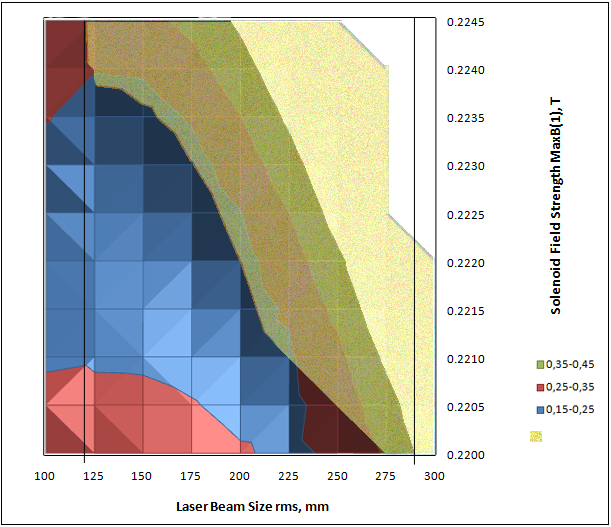 Stable optics match is possible
Emittance minimum
Possible to match 
with the current configuration
Working Point with respect to the emittance minimum at
     0.2230 T x 125 mm
Best emittance: 0,1716 mm mrad
Stable optics solutions with the emittance  > 0,24 possible
100% transmission beginning at XY=75mm
Operation reasonable with XYrms between 120-290mm 
and MaxB(1) range of 0.2205-0.2245T
Simultaneous Operation with 20pC and 100pC
Match possible
Match possible
Obviously no common areas  simultaneous operation of the bunch of 20pC with the bunch charge over 100pC 
is not possible.
The situation cannot be cured by means of the additional solenoid only. Another laser system is needed.
2D Scan for XFEL Injector. 250pC
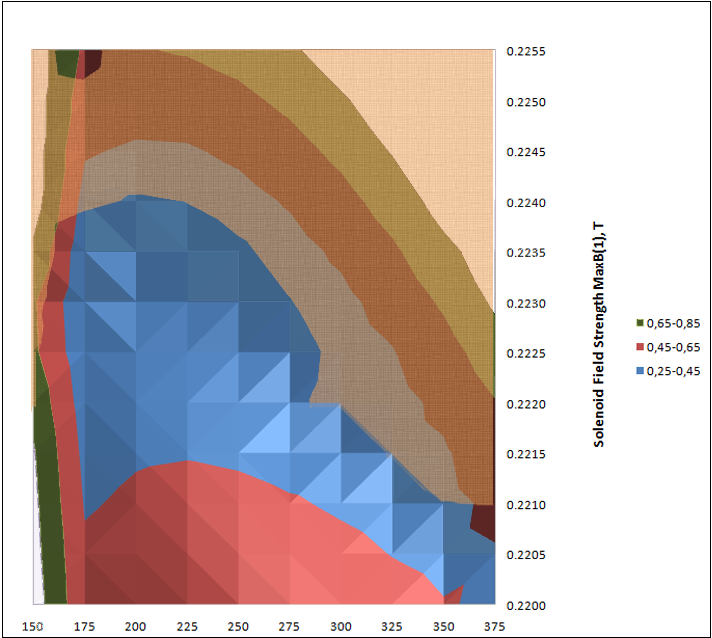 Transmission below 100%
Working Point with respect to the emittance minimum at
     0.2235 T x 200 mm
Best emittance: 0,2832 mm mrad
Stable optics solutions with the emittance  > 0,32 possible
Operation reasonable with XYrms above 170mm
and MaxB(1) range of 0.2210-0.2255T
Simultaneous Operation with 100pC and 250pC
Playable range for both charges
Playable range for both charges
Operation with both charges simultaneously is imaginable
for MaxB(1)=0.2230 and 0.2235
Simultaneous Operation with 100pC and 250pC. MaxB(1)=0.2230 and 0.2235
MaxB(1)=0.2235
MaxB(1)=0.2230
Both twiss functions coincide for both bunch charges at almost the same settings of the laser.

Combined working point at
MaxB(1)=0.2235  XYrms=225

Combined working point is almost the same as the working point for 250pC

Generally: the emittance of the smaller bunch charge could be more effective reduced by means of the laser beam size. 
On the other hand  it grows even faster for larger laser beam sizes

Operation of the both bunch charges (150 and 250pC) at the same settings of the laser and the solenoid field is possible. 

In that case we get the best possible emittance  and somehow unstable optics for 250pC on the one hand and very stable optics solution but blowed up emittance for 100pC.
WP for Simultaneous Operation with 100pC and 250pC
2D Scan for XFEL Injector. 500pC
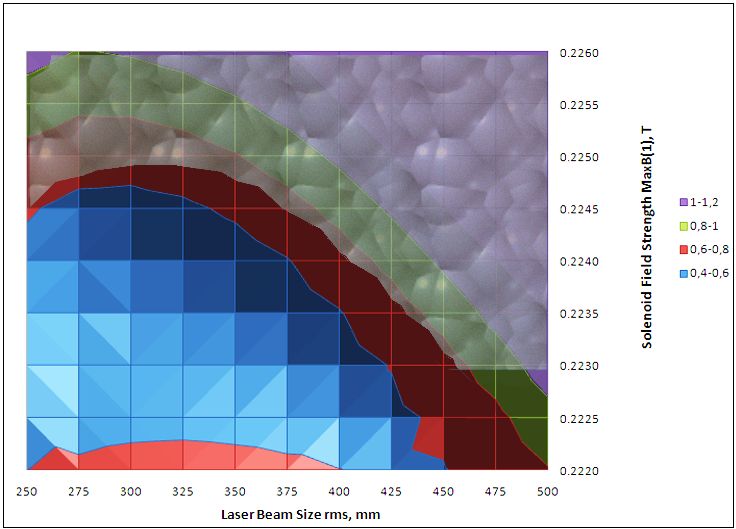 500pC Emittance
Match possible, stable optics solution
No match possible
Emittance minimum
Working Point with respect to the emittance minimum at
     0.2235 T x 300 mm
Best emittance: 0,4302 mm mrad
Stable optics solutions with the emittance  > 0,60 mm mrad possible
Operation reasonable with XYrms between 250mm and 475mm
and MaxB(1) range of 0.2225-0.2260T
Simultaneous Operation with 250pC and 500pC
Playable range for both charges
Playable range for both charges
Imaginable for MaxB(1)=0.2240 and 0.2235
Simultaneous Operation with 250pC and 500pC. MaxB(1)=0.2235 and 0.2240
MaxB(1)=0.2235
MaxB(1)=0.2240
Operation at MaxB(1)=0.2235 gives similar but not equal optics
Operation at MaxB(1)=0.2240 provides a long range of laser beam size (275 to 375mm) with almost equal optics 
     for 250pC and 500pC.
WP for Simultaneous Operation with 250pC and 500pC
2D Scan for XFEL Injector. 1000pC
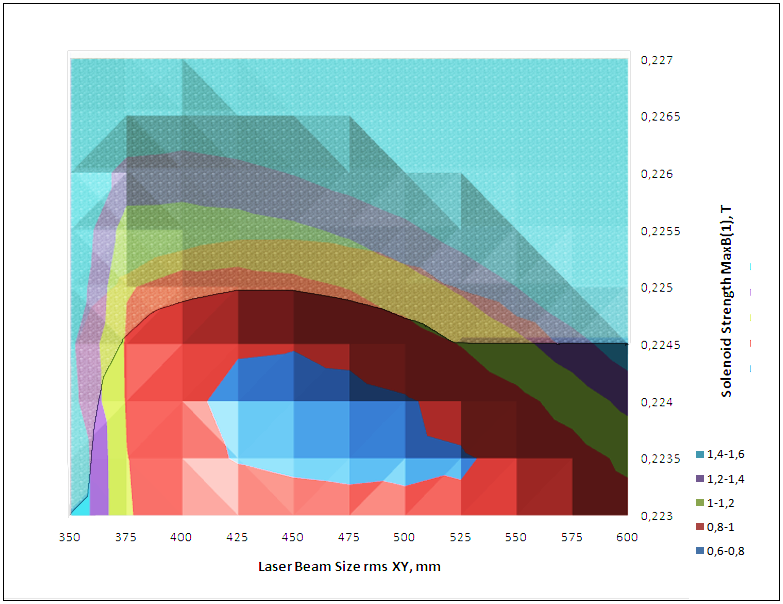 Match possible, stable optics solution
No match possible
Emittance minimum
Emittance minimum is feasible but may have 
an unstable optics
Working point for the emittance minimum:
100% transmission beginning at XY=365mm
Stable optics solutions with the emittance  > 1,00 mm mrad possible
Operation reasonable with XYrms between 365mm and 600mm
and MaxB(1) range of 0.2230-0.2265T
Simultaneous Operation with 500pC and 1000pC
Playable range for both charges
Playable range for both charges
Imaginable for MaxB(1)=0.2240 and 0.2245T
Simultaneous Operation with 500pC and 1000pC. MaxB(1)=0.2240 and 0.2245
MaxB(1)=0.2240
MaxB(1)=0.2245
Operation at MaxB(1)=0.2240 T: same optics and same emittance for XY=400. Only different charges
Operation at MaxB(1)=0.2245 T: equal optics for XY=500mm. At this point is 500pC bunch significantly larger 
     than the one with 1000pC!
WP for Simultaneous Operation with 500pC and 1000pC
Conclusions – I. Working Points for the Operation with Different Bunch Charges
Relaxed optics for the bunch charge of 20pC
Tough optics conditions for the bunch charge over 100pC
Conclusions – II. Operation with Two Different Bunch Charges
 WP is to be chosen at the smallest laser beam size which still provides the 100% transmission of the 
bunch with the higher charge.
WP  could be mostly found in the near of the emittance optimum for the higher charge
Lower bunch charge will necessarily suffer a big emittance increase
Relaxed optics for the lower bunch at the combined WP
Operation with Two Laser Systems and Single Solenoid
That means:
 Fixed solenoid field for each WP
 But variable laser beam sizes for each bunch charge
Scan over all possible laser beam sizes for each solenoid field
and look for
Operation with Two Laser Systems and Single Solenoid
Operation with Two Laser Systems. Emittance
Operation with Two Laser Systems and Two Solenoids
That means:
 Variable solenoid field for each bunch charge
 Variable laser beam sizes for each bunch charge
Scan for each WP of bunch 1 the whole area of WPs of bunch 2 
and look for
Operation with two laser systems and additional solenoid
Operation with two laser systems and additional solenoid